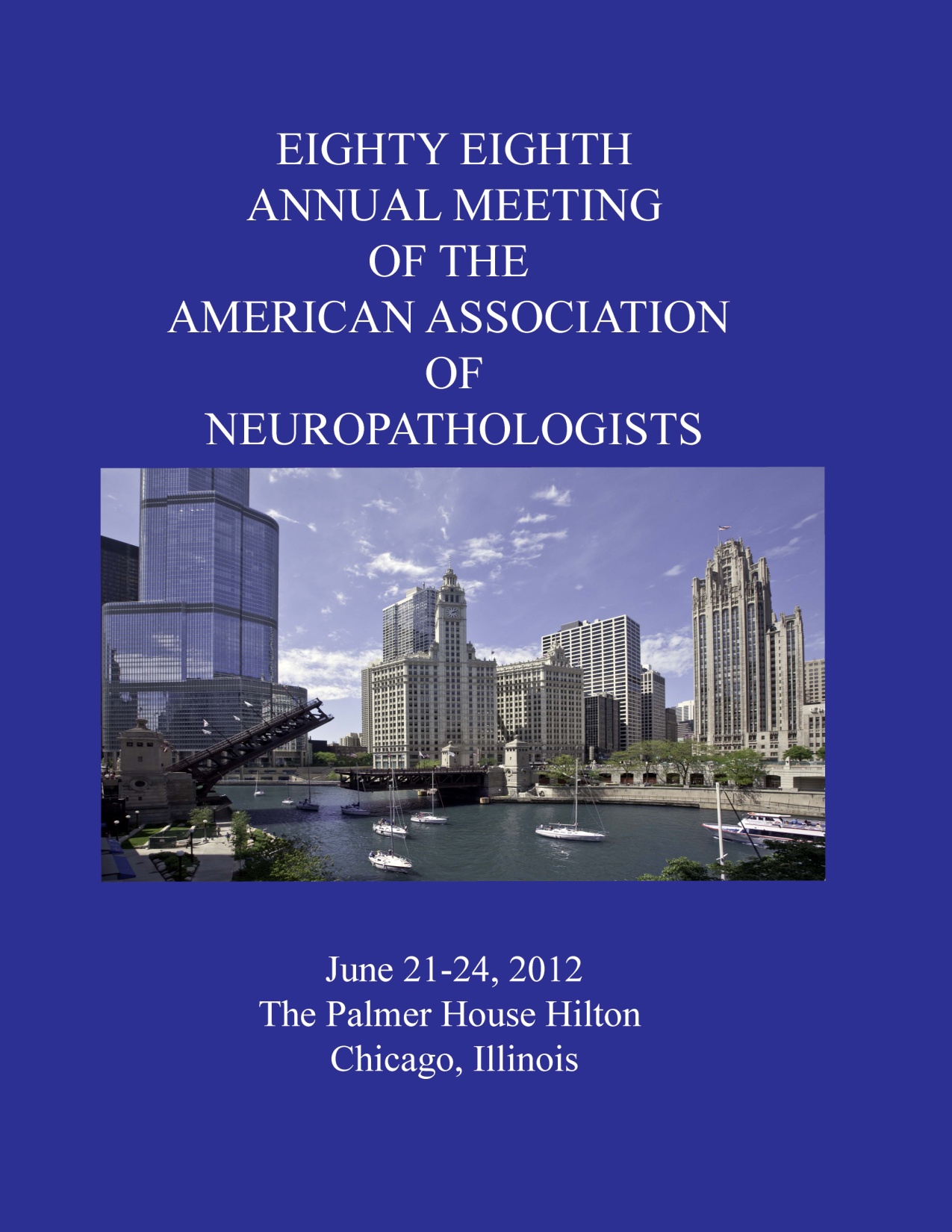 AMERICAN ASSOCIATION OF NEUROPATHOLOGISTS

2012 MEETING; JUNE 21-24

PALMER HOUSE HOTEL; CHICAGO

DSS Case #2 

J-M BILBAO
SANDRA COHEN
AL-NOOR DHANANI
BEVERLEY YOUNG

SUNNYBROOK HOSPITAL, UNIVERSITY OF TORONTO
This 76-year-old woman was seen because of progressive weakness of 4 years

History of hysterectomy and hydronephrosis secondary to ureteric stenosis.
Ø family history of neurological or neuromuscular disease. Ø medications

Four years previously she began to experience numbness in the sole of Rt foot
progressing to the knee, and followed by weakness in both legs. She developed
 difficulties standing and climbing stairs requiring the use of a cane, and with 
swallowing that required treatment with bougies. 
There are no complaints of bowel or bladder function.

PE: wide gait, unable to walk on her heels, slurred speech, slight facial weakness:
she can not puff her cheeks and cannot whistle. Weakness: diffuse in neck flexors and 
Extremities 4+, ankle dorsiflexors 4, and toe dorsi-flexors 1. Reflexes: 1+ in UEs but
absent in LEs. Normal sensation
 
NC: length dependent  motor>sensory axonal polyneuropathy. EMG: no spontaneous
activity, slight myopathic changes
CPK: 26
Clinical Dx:  myopathy +distal polyneuropathy: metabolic + spinal stenosis

MUSCLE BIOPSY
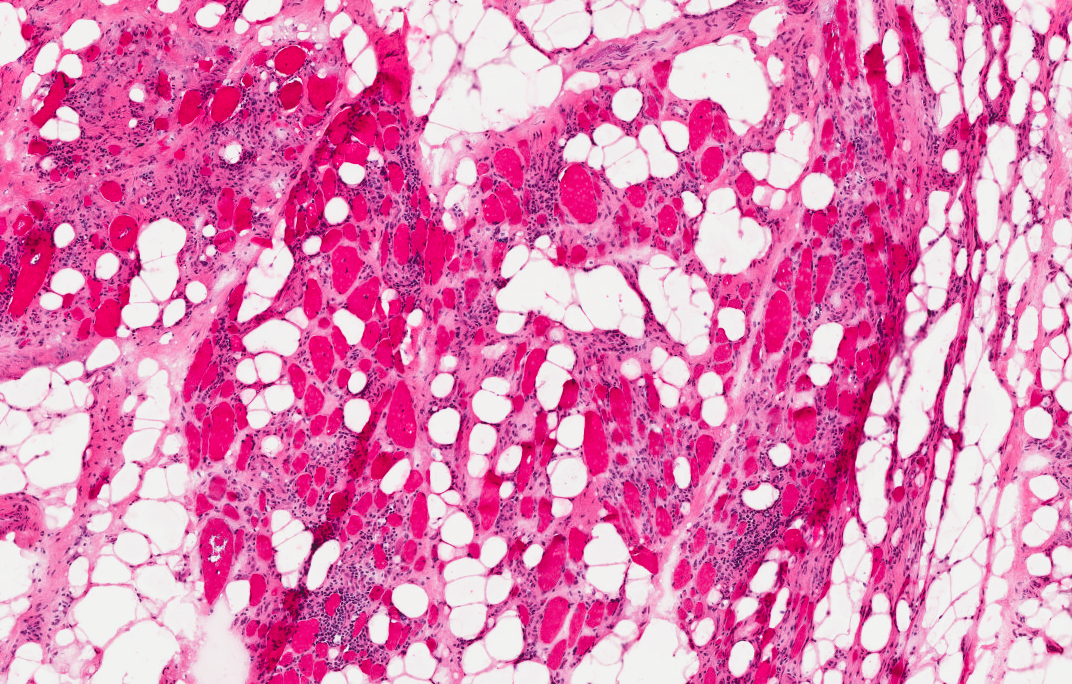 [Speaker Notes: VARIATION IN SIZE AND SHAPE, atrophy and hypertrophy, endomysial fibrosis, small angulated fiber, extensive inflammation]
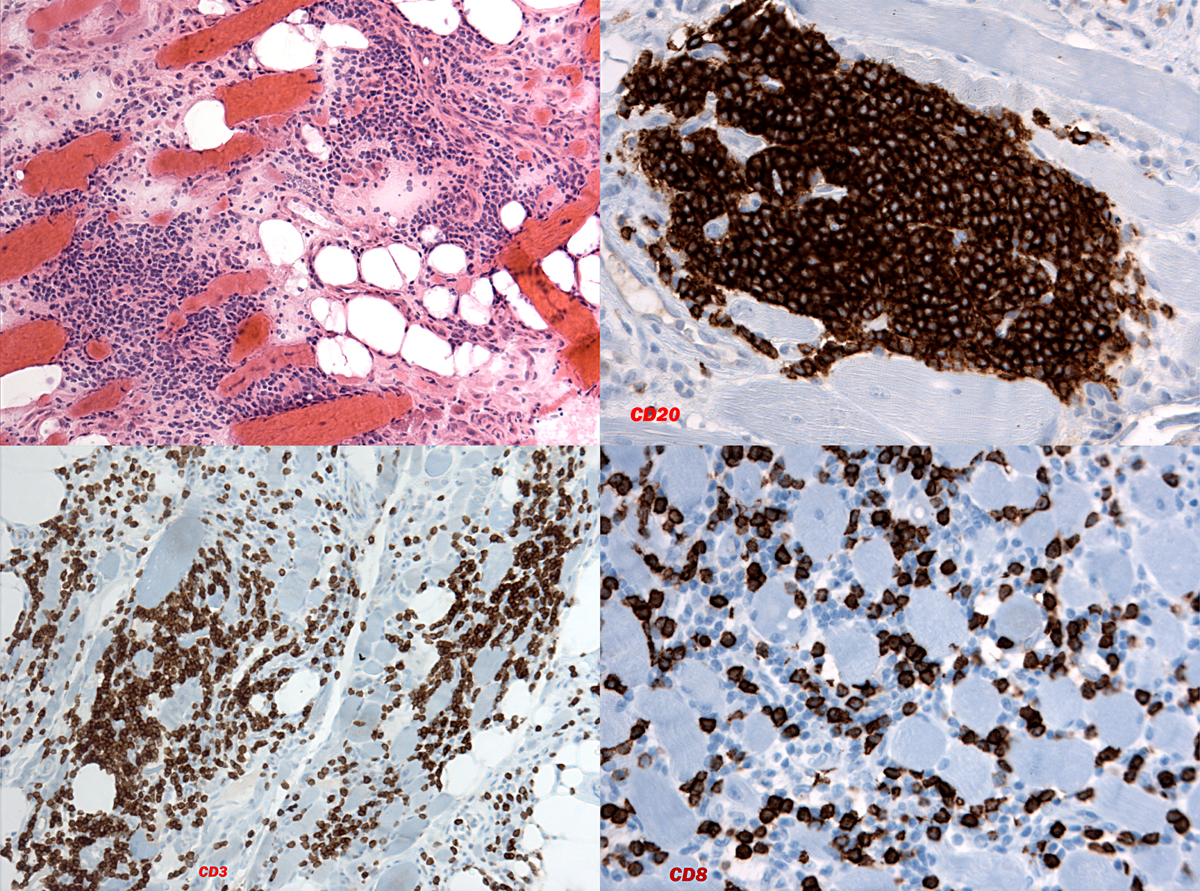 PROVIDED: PARAFFIN SECTION: H&E, CRYOSECTION: H&E
CRYOSECTION: IMMUNOSTAIN, SEMITHIN SECTION: TOLUIDINE BLUE,
COMPOSITE MICROPHOTOGRAPHS: IMMUNOSTAINS
DIAGNOSIS

WHAT  IS THE IMMUNOSTAIN PROVIDED?

COMMENTS

QUESTIONS
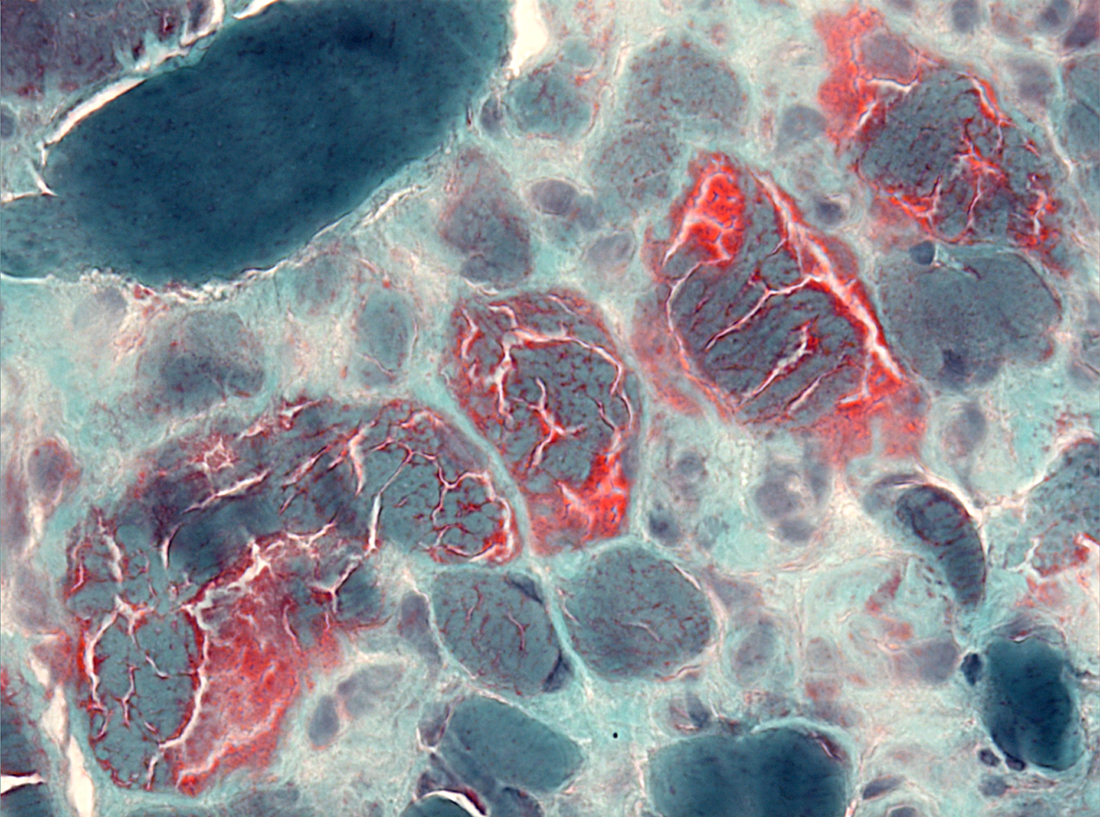 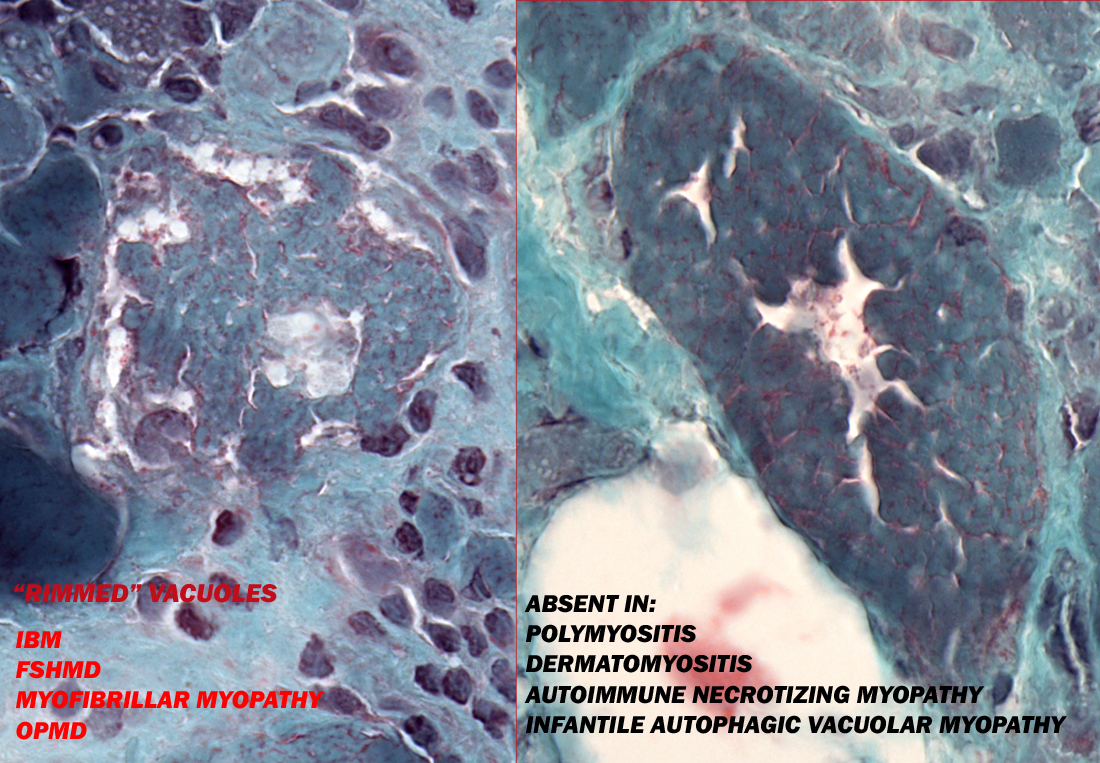 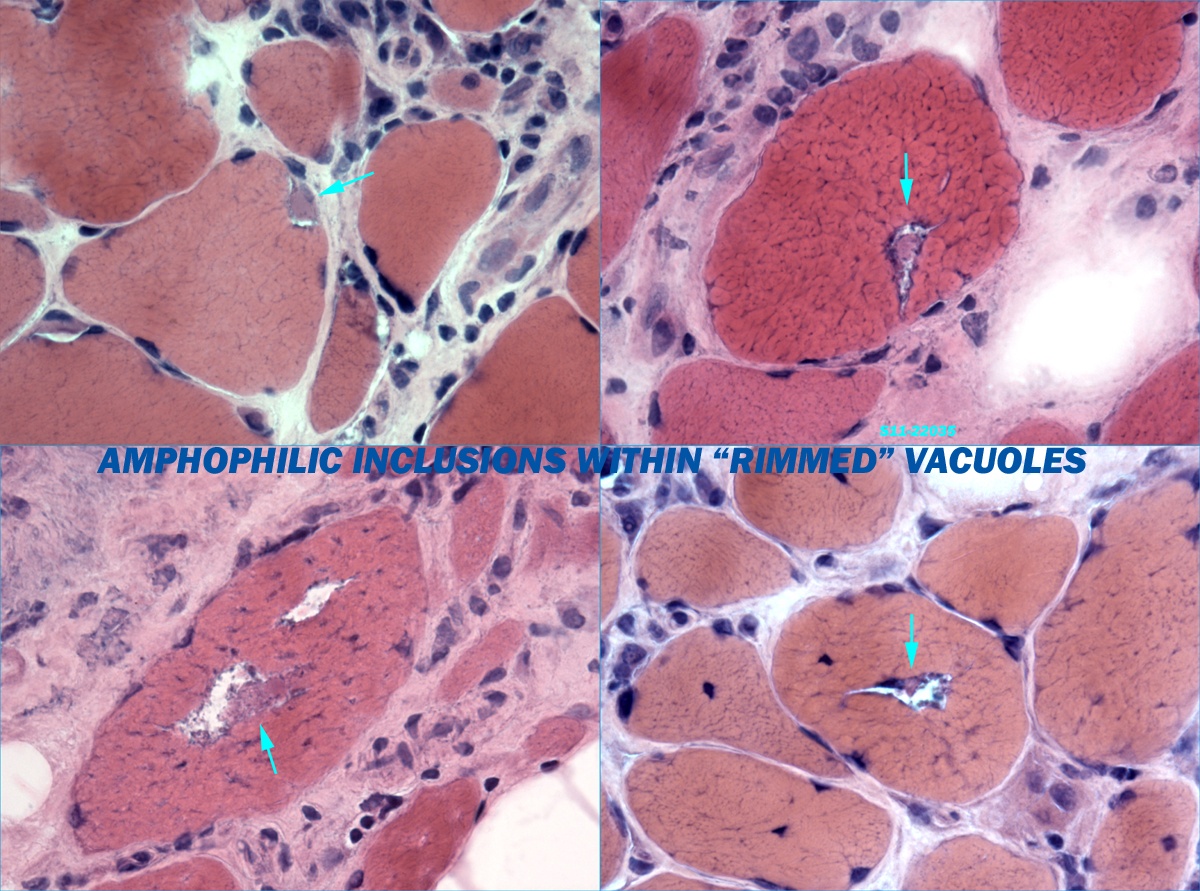 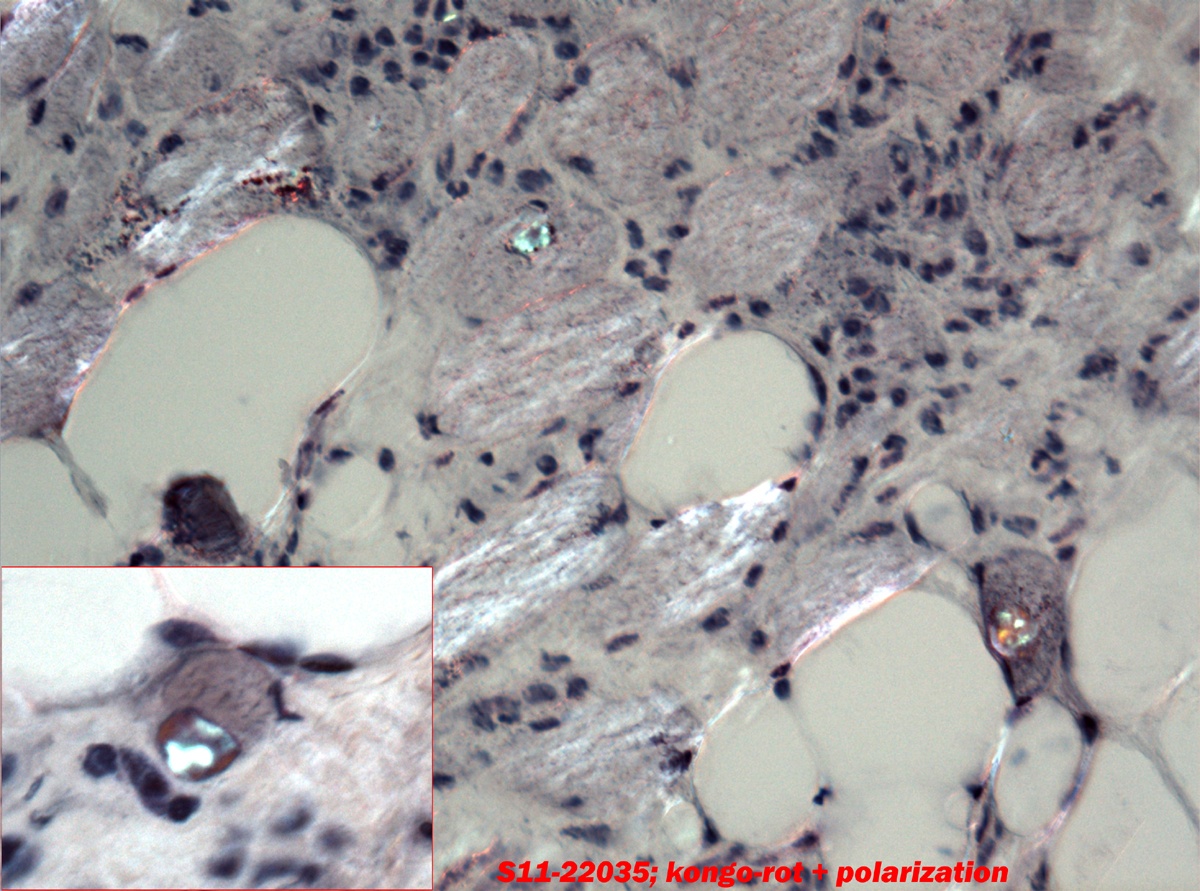 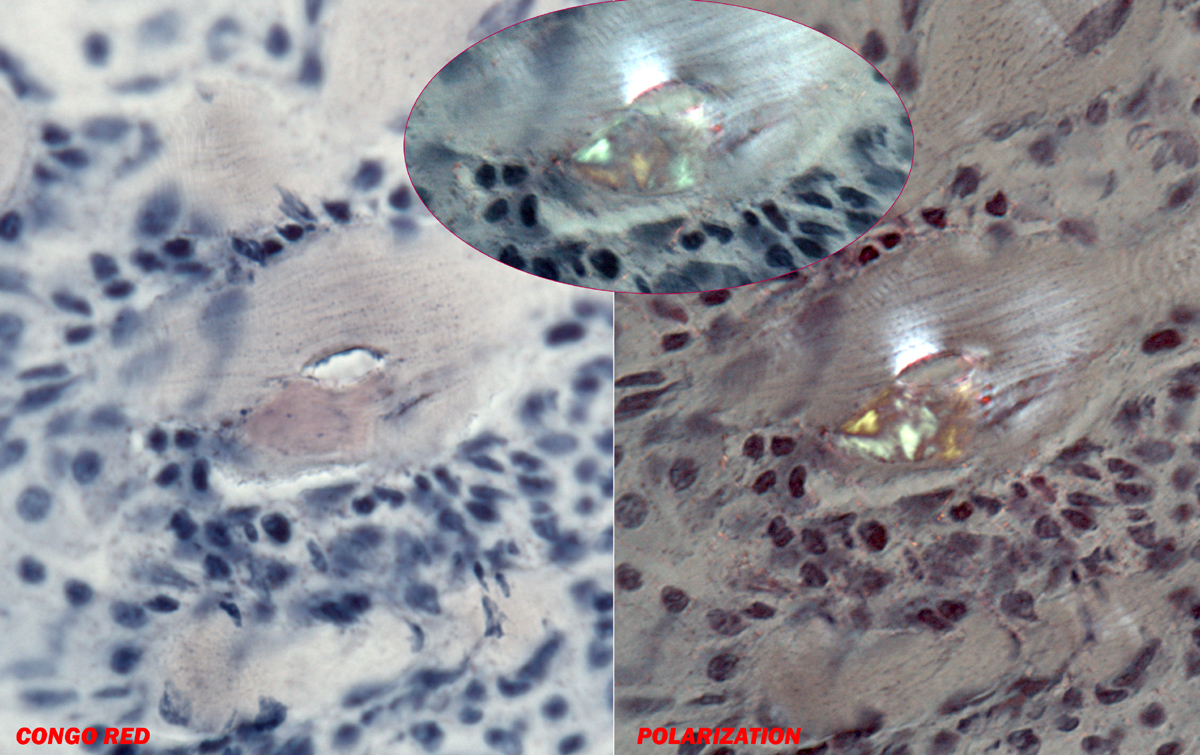 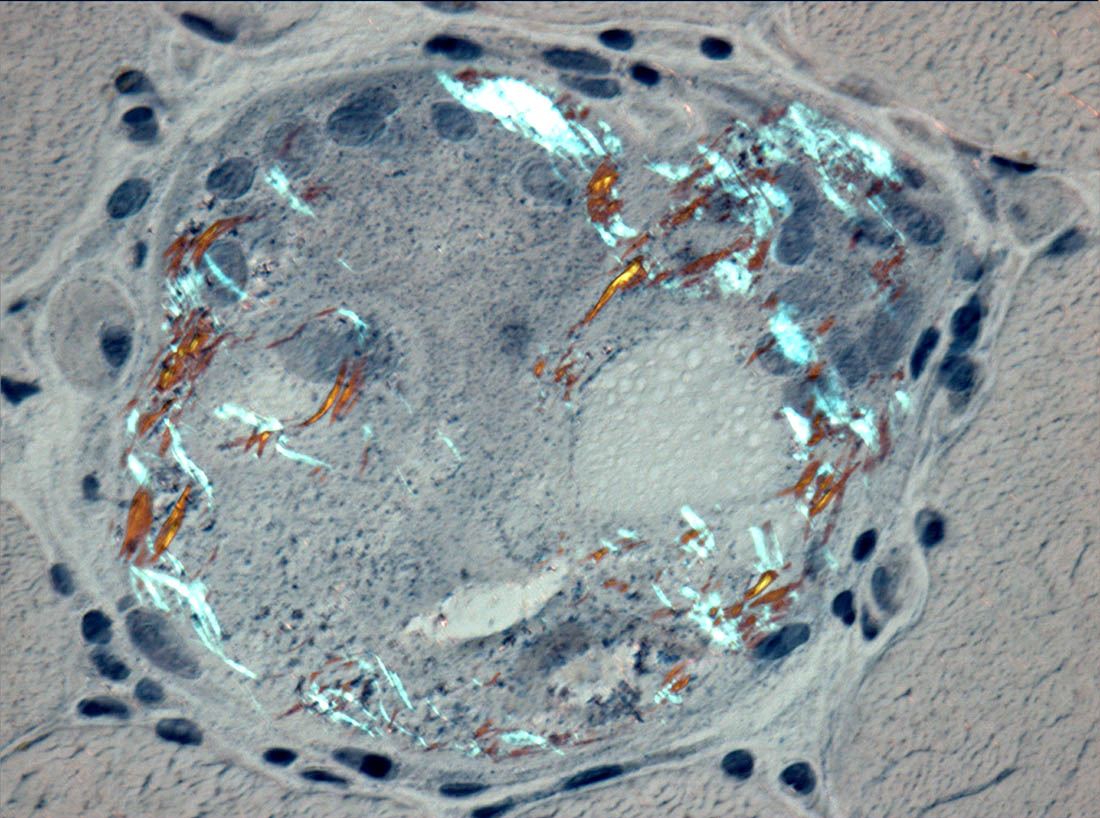 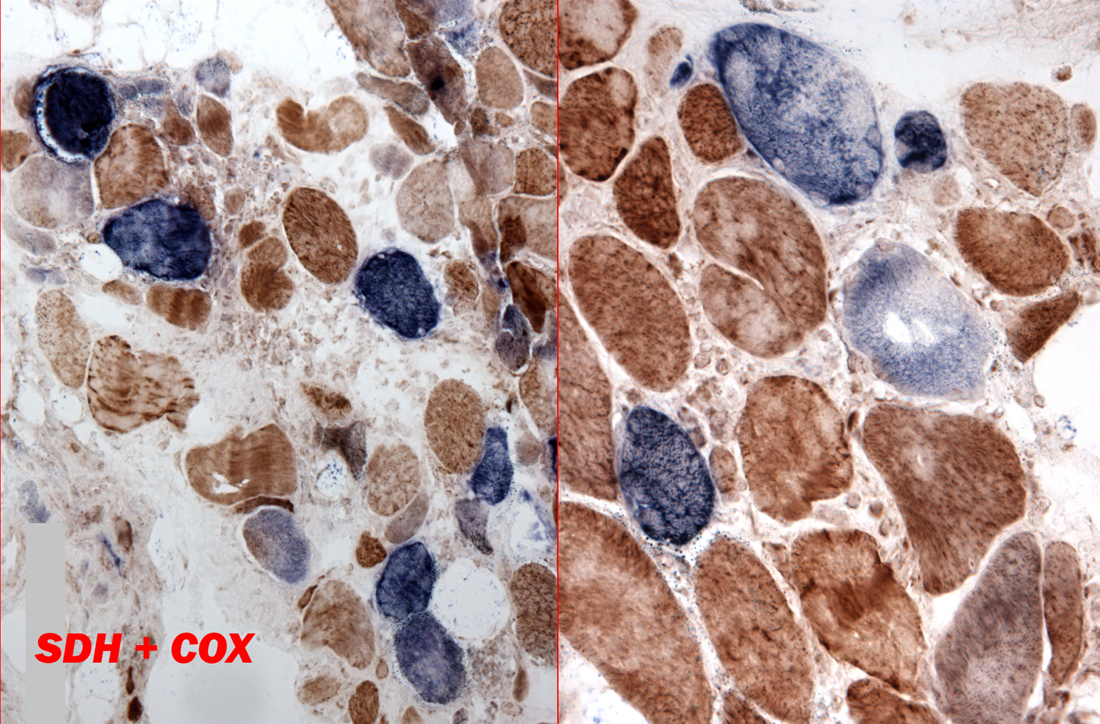 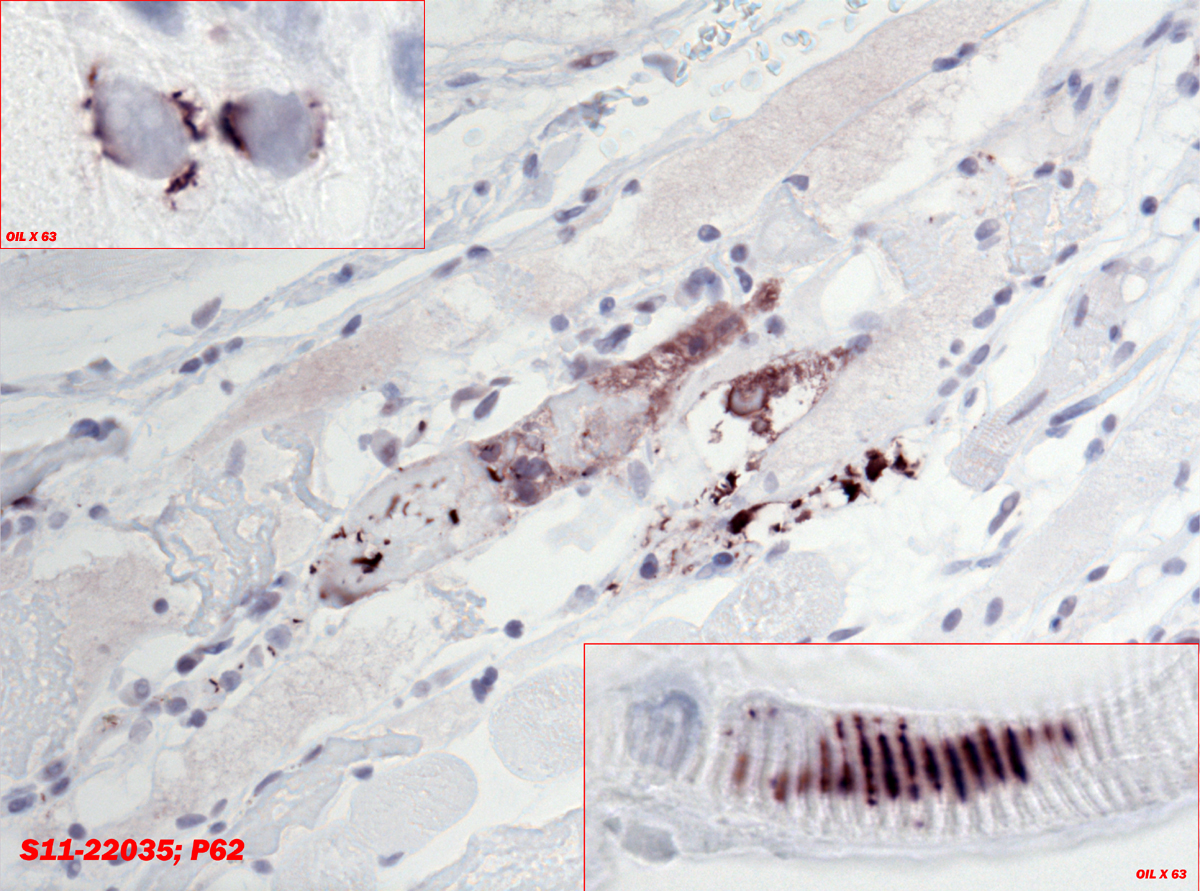 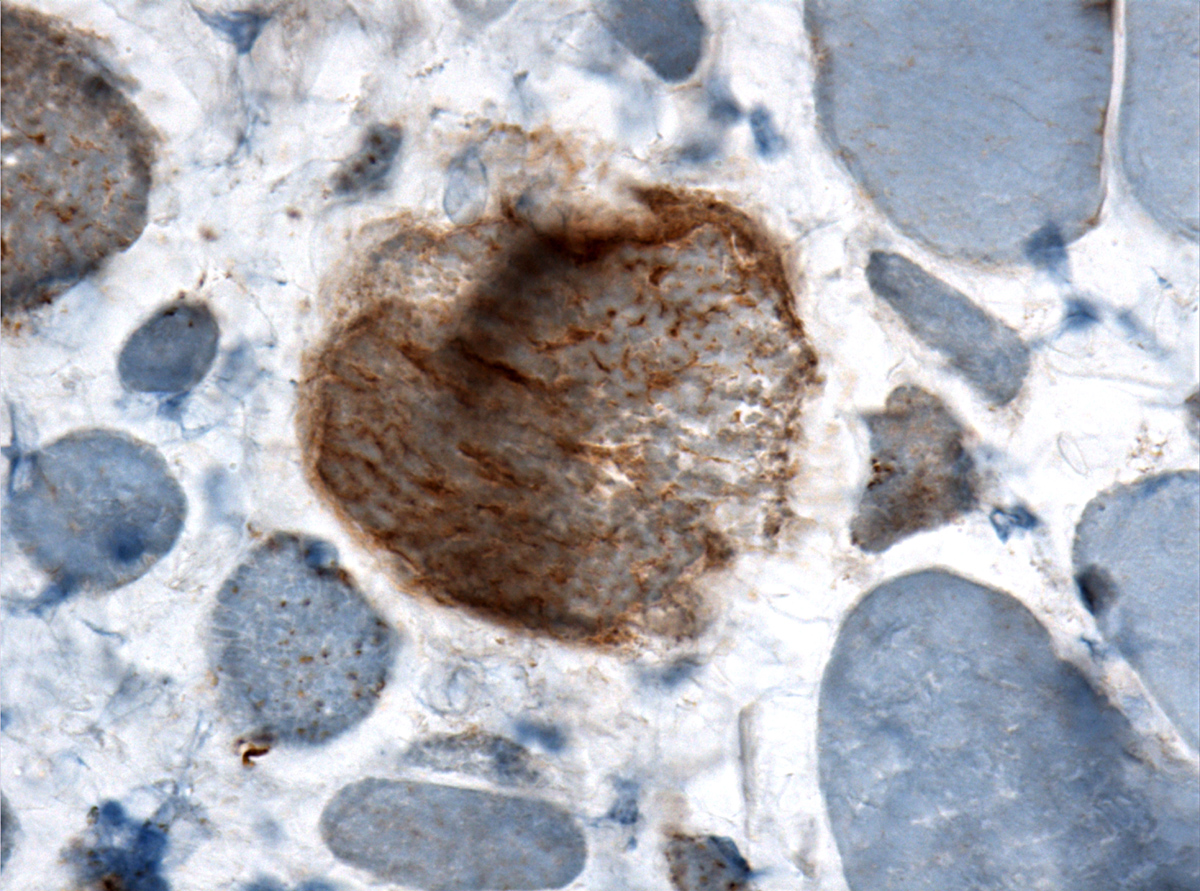 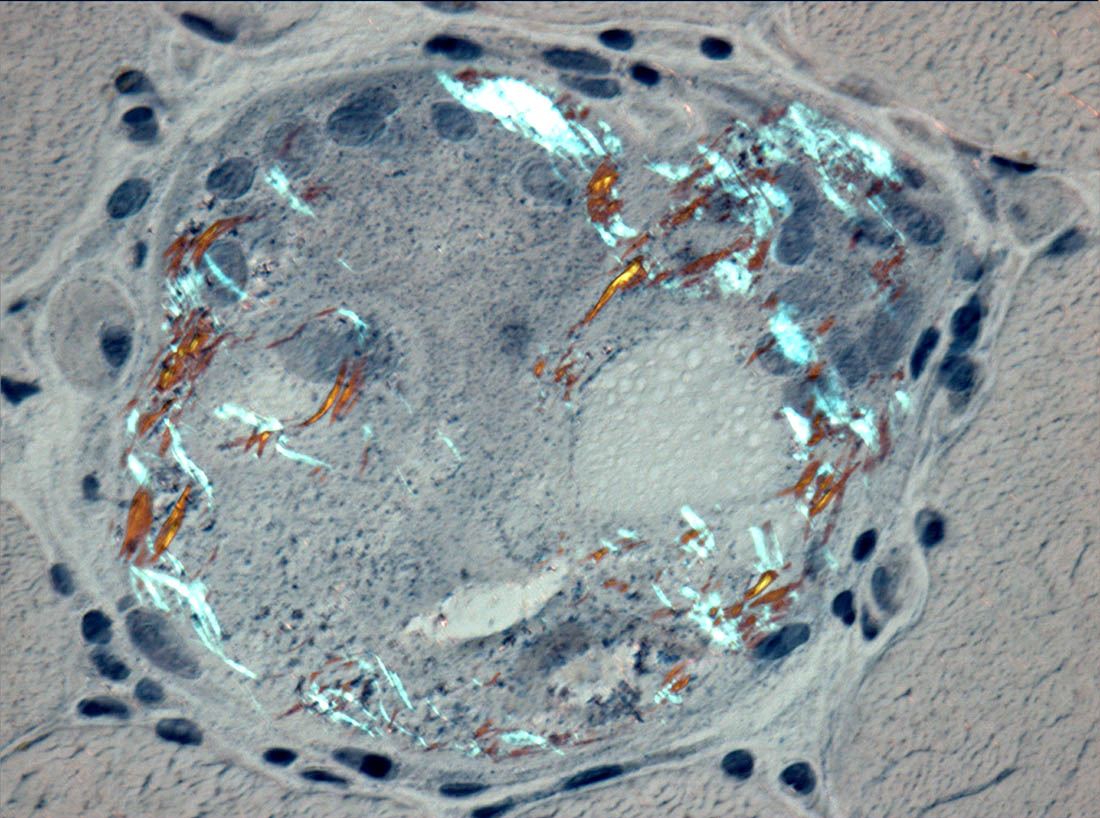 TAR DNA BINDING PROTEIN 43

Highly conserved protein ubiquitously expressed 
in nucleiD
Hyperphosphorylated TP-43 is a major constituent
in glial and neuronal inclusions in sALS, FTLD-U
and  FTLD-motor neuron disease

TDP-43 accumulation has recently been
Identified as the signature protein in “rimmed” 
Vacuoles in many myopathies.
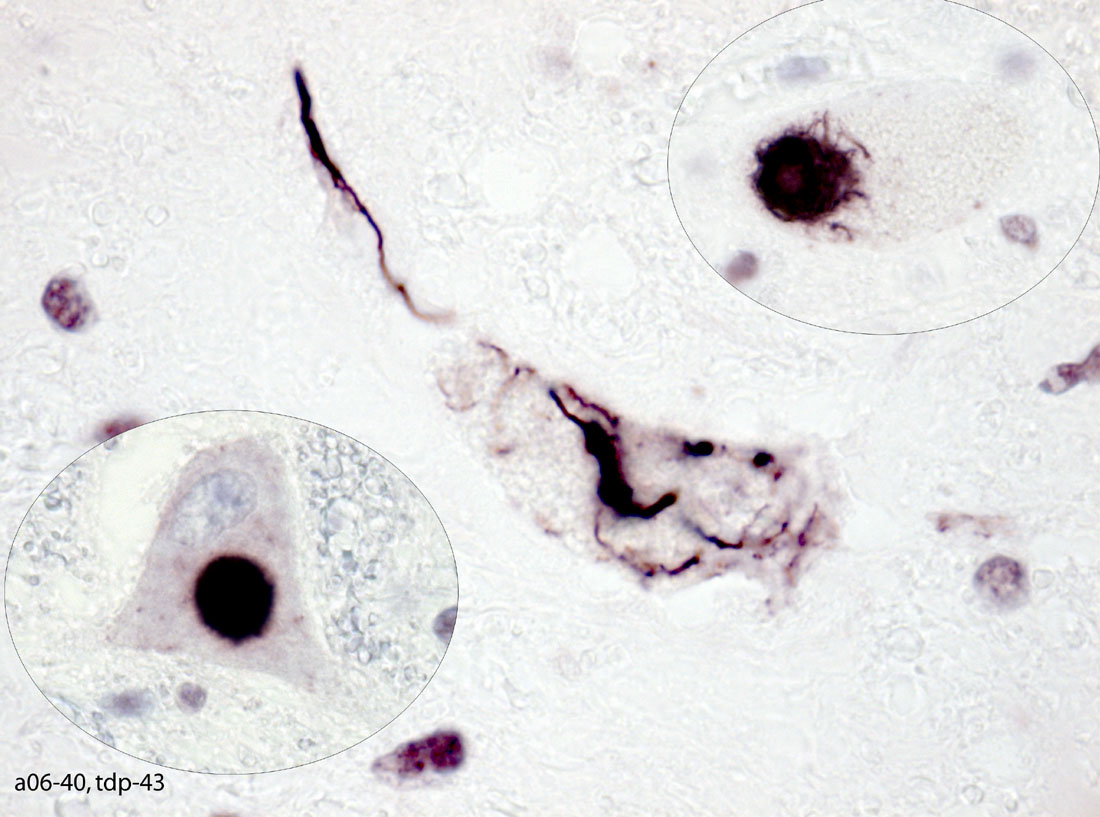 ALS, ventral horn
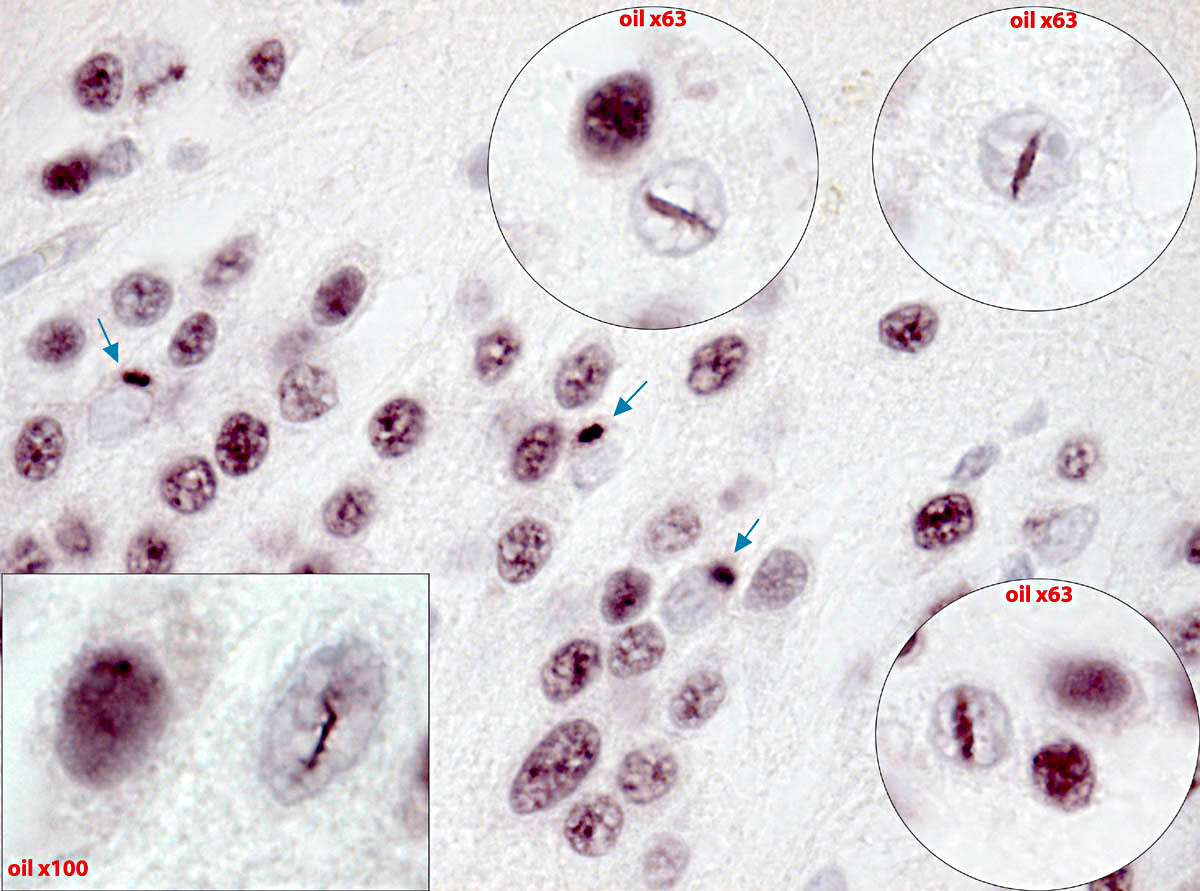 Fascia dentata: FTLD-TDP43
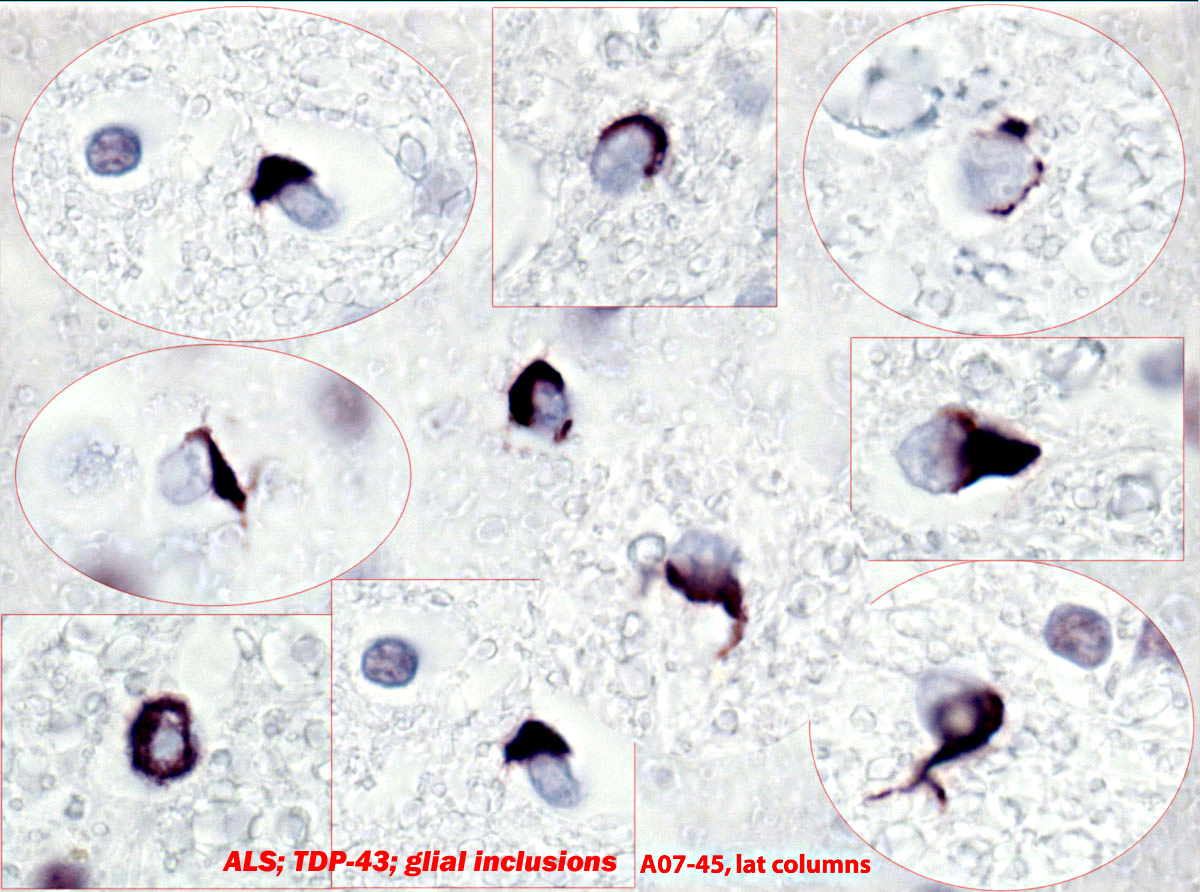 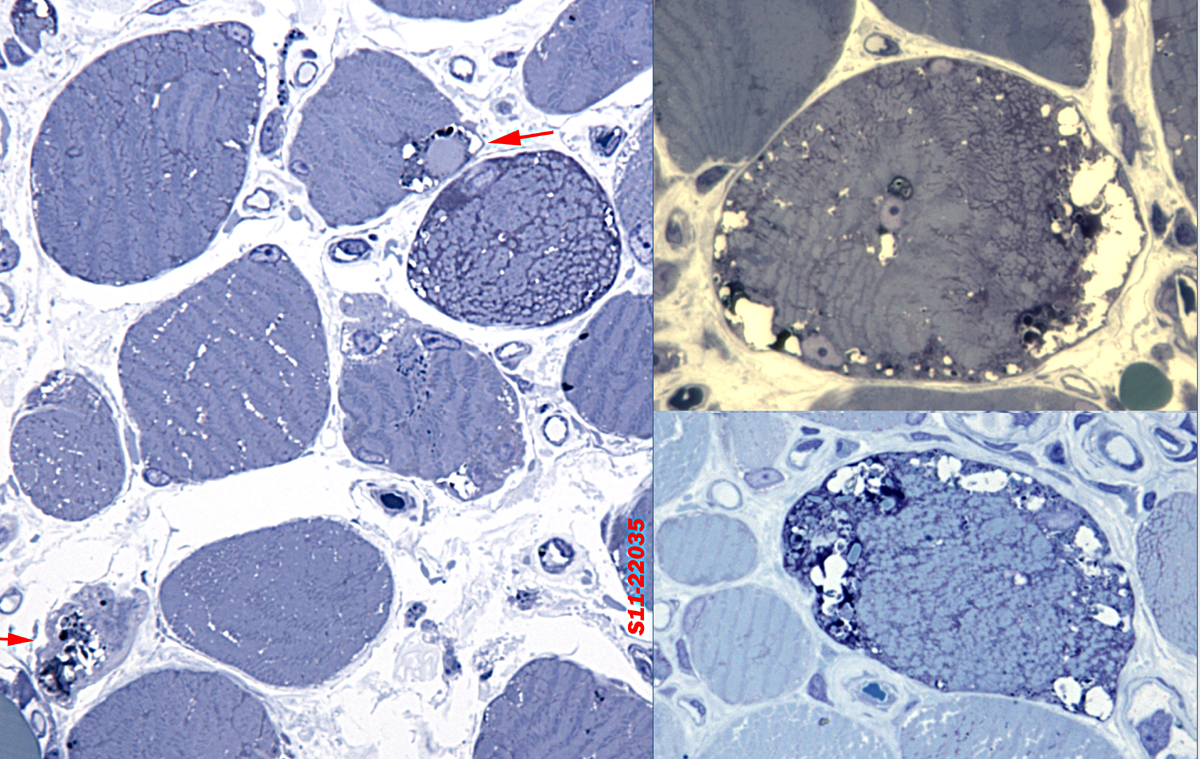 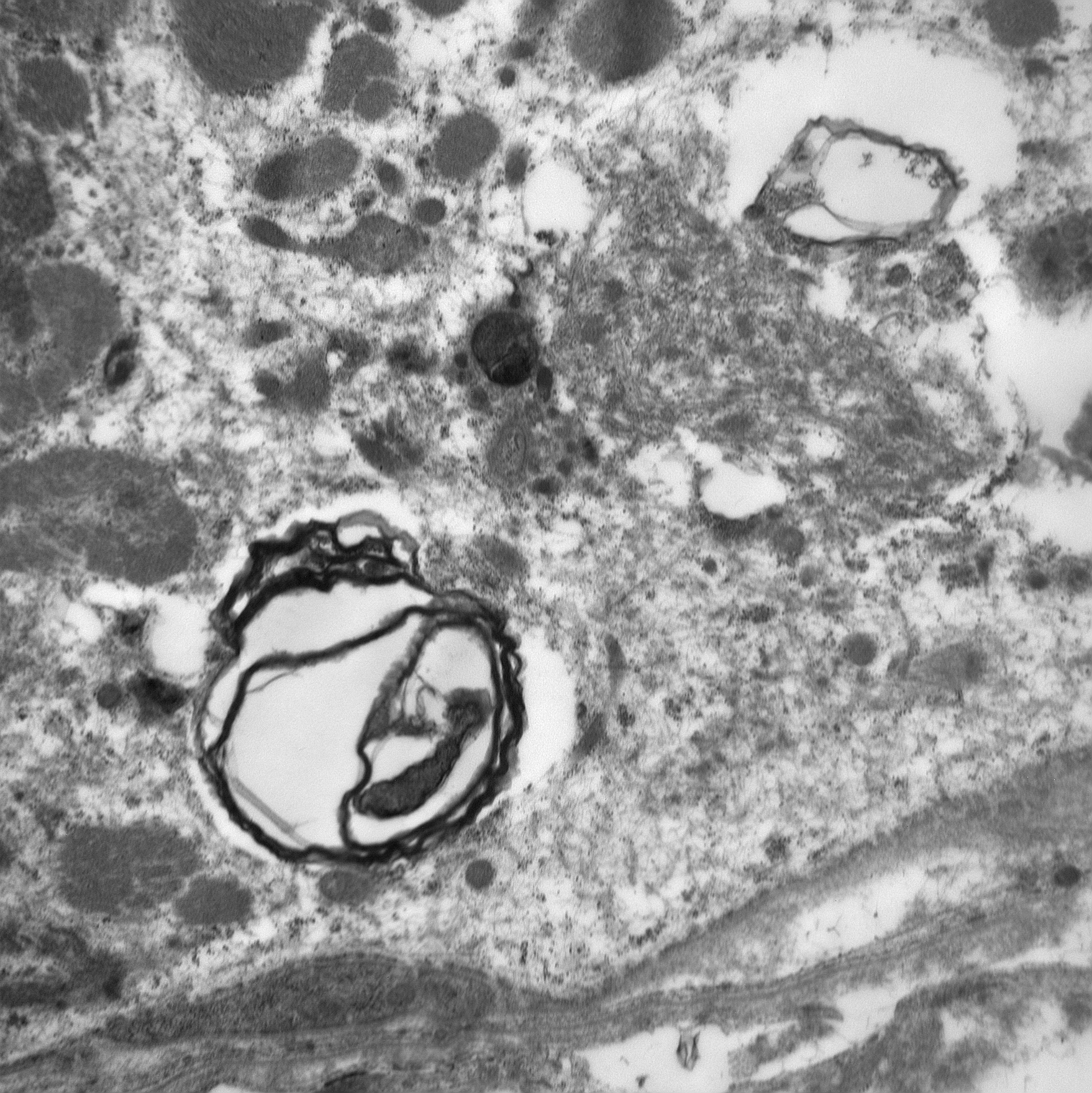 OSMIOPHILIC CYTOMEMBRANES
15-18 nm FILAMENTS
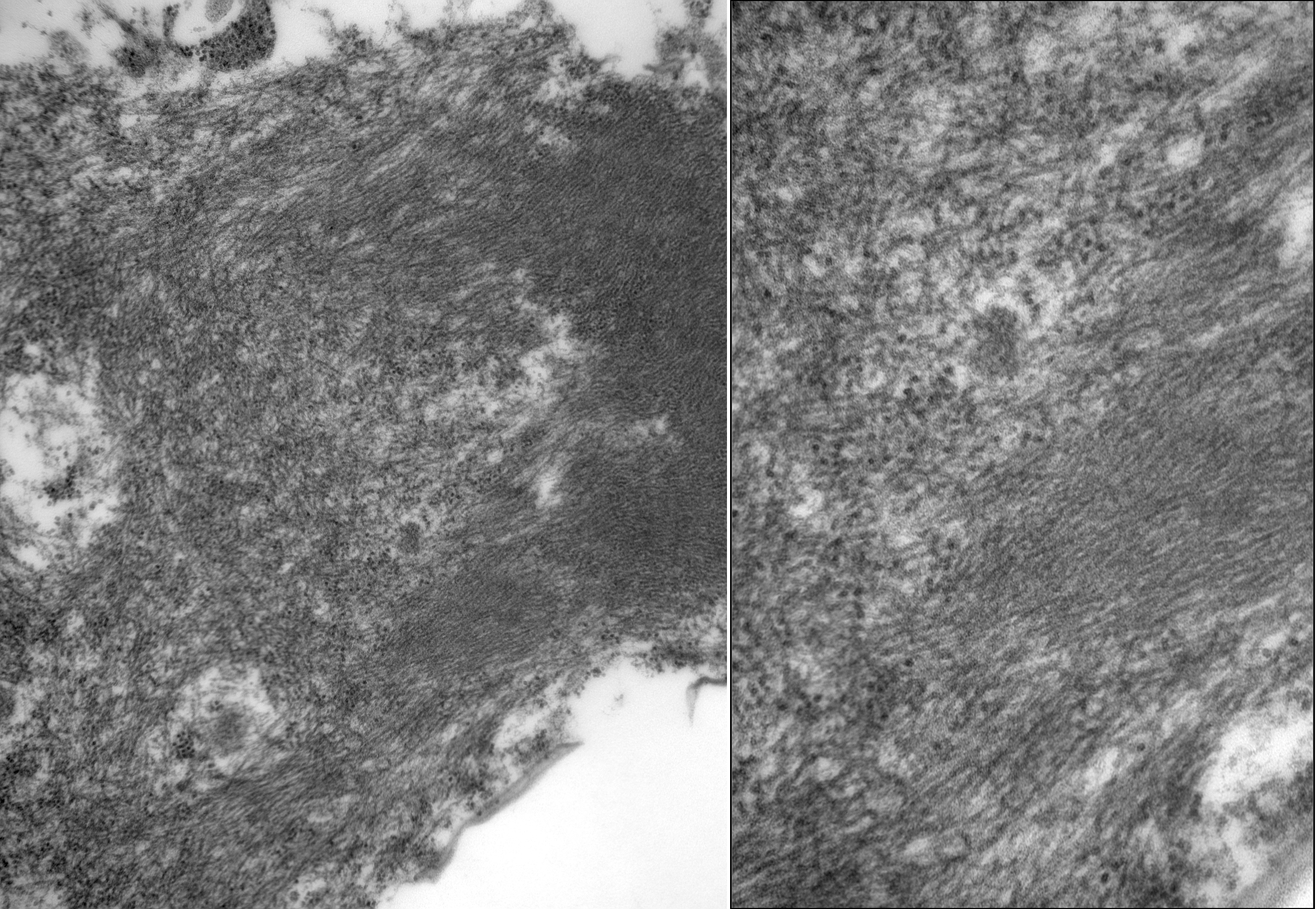 in parallel or haphazardly
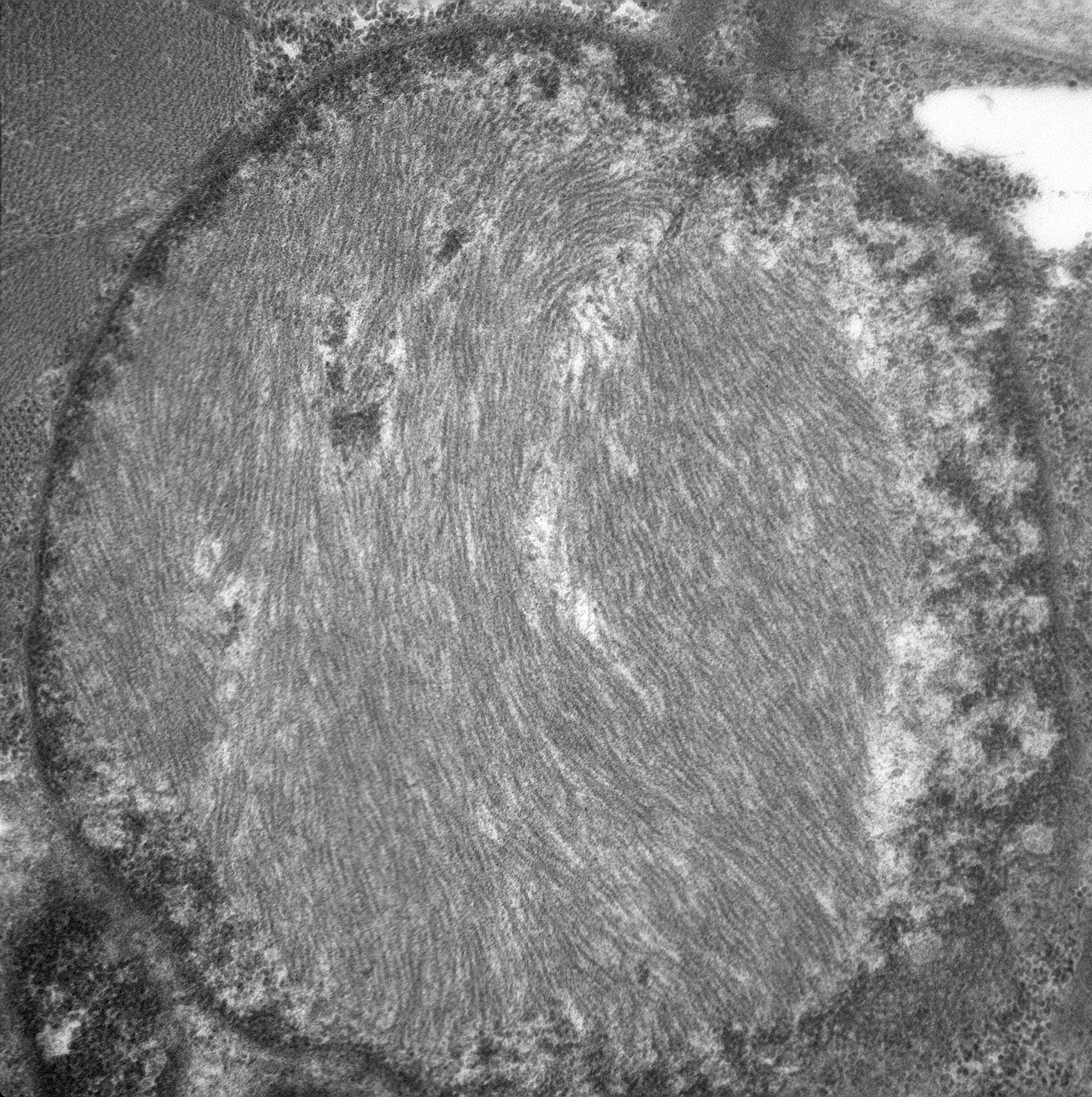 INTRANUCLEAR INCLUSIONS
DIAGNOSTIC CRITERIA FOR Sporadic Inclusion Body Myositis

Endomysial inflammation
Partial invasion (CD8 +ve)
“rimmed” vacuoles
PLUS:
     Congo red +ve sarcoplasmic inclusions
Or Crystal Violet
Or HF-tau (SMI31)
Or TDP43 (in vacuoles or in non-vacuolated sarcoplasm)
Or 15-18 nm filaments (sarcoplasmic and/or intranuclear)

p62
Overexpression of MHC1
COX deficient myofibers
TDP-43 positive aggregates
Myopathies with rimmed vacuoles
      Sporadic inclusion body myositis 14/18 (77.8 %)
      Oculopharyngeal muscular dystrophy 5/6 (83.3%)
      Distal myopathy with rimmed vacuoles 3/3 (100%)
Myopathies without rimmed vacuoles
      Dermatomyositis 0/3 (0%)
      Polymyositis 0/5 (0%)
      Metabolic-mitochondrial myopathy 0/5 (0%)
      Neurogenic atrophy 0/4 (0%)
      Facioscapulohumeral dystrophy 0/2 (0%)
      Duchenne muscular dystrophy 0/3 (0%)
      Becker muscular dystrophy 0/1 (0%)
      Congenital central core disease 0/3 (0%)
     Normal biopsy 0/5 (0%)
Kϋsters et al Acta Neuropathol (2009) 117:209–211
AANP 2012   DSS case # 2
DIAGNOSIS:  s INCLUSION BODY MYOSITIS
(significant clinical improvement after 3 months of steroids)

DYSPHAGIA MAY BE A PROMINENT  FEATURE IN IBM

SOME PATIENTS MAY EXPERIENCE SIGNIFICANT IMPROVEMENT
FOLLOWING STEROID TREATMENT

ABNORMAL TDP43 MAY BE UBIQUITOUS AND IS PRESENT IN 
VACUOLES AND IN THE SARCOPLASM OF 
NON-VACUOLATED MYOFIBERS

FOR THE DIAGNOSIS OF IBM, IMMUNOSTAINING FOR
TDP43 MAY BE HELPFUL WHEN NO “RIMMED” VACUOLES ARE
OBSERVED.
C C Weihl,P Temiz, S E Miller, G Watts,C Smith, M Forman, P I Hanson,V Kimonis,7 A Pestronk1:TDP-43 accumulation in inclusion body myopathy muscle suggests a common pathogenic mechanism with frontotemporal dementia. J Neurol Neurosurg Psychiatry 2008;79:1186–1189
Benno Küsters · Bas J. A. van Hoeve · Helenius Jurgen Schelhaas · Henk ter Laak · Baziel G. M. van Engelen · Martin Lammens:TDP-43 accumulation is common in myopathies with rimmed vacuoles. Acta Neuropathol (2009) 117:209–211
MOHAMMAD SALAJEGHEH, JACK L. PINKUS,. PAUL TAYLOR, ANTHONYA. AMATO,  REMEDIOS NAZARENO,  ROBERT H. BALOH,  and STEVEN A. GREENBERG:SARCOPLASMIC REDISTRIBUTION OF NUCLEARTDP-43 IN INCLUSION BODY MYOSITIS. MUSCLE & NERVE July 2009
ASHOK VERMA,and RUP TANDAN, TDP-43: A RELIABLE IMMUNOHISTOCHEMISTRY MARKER FOR INCLUSION BODY MYOSITIS?. Muscle Nerve 40: 8–9, 2009
Anna Nogalska,Chiara Terracciano,Carla D’Agostino,W. King Engel,Valerie Askanas:p62/SQSTM1 is overexpressed and prominently accumulated in inclusions of sporadic inclusion-body myositis muscle fibers, and can help differentiating it from polymyositis and dermatomyositis. Acta Neuropathol (2009) 118:407–413
References
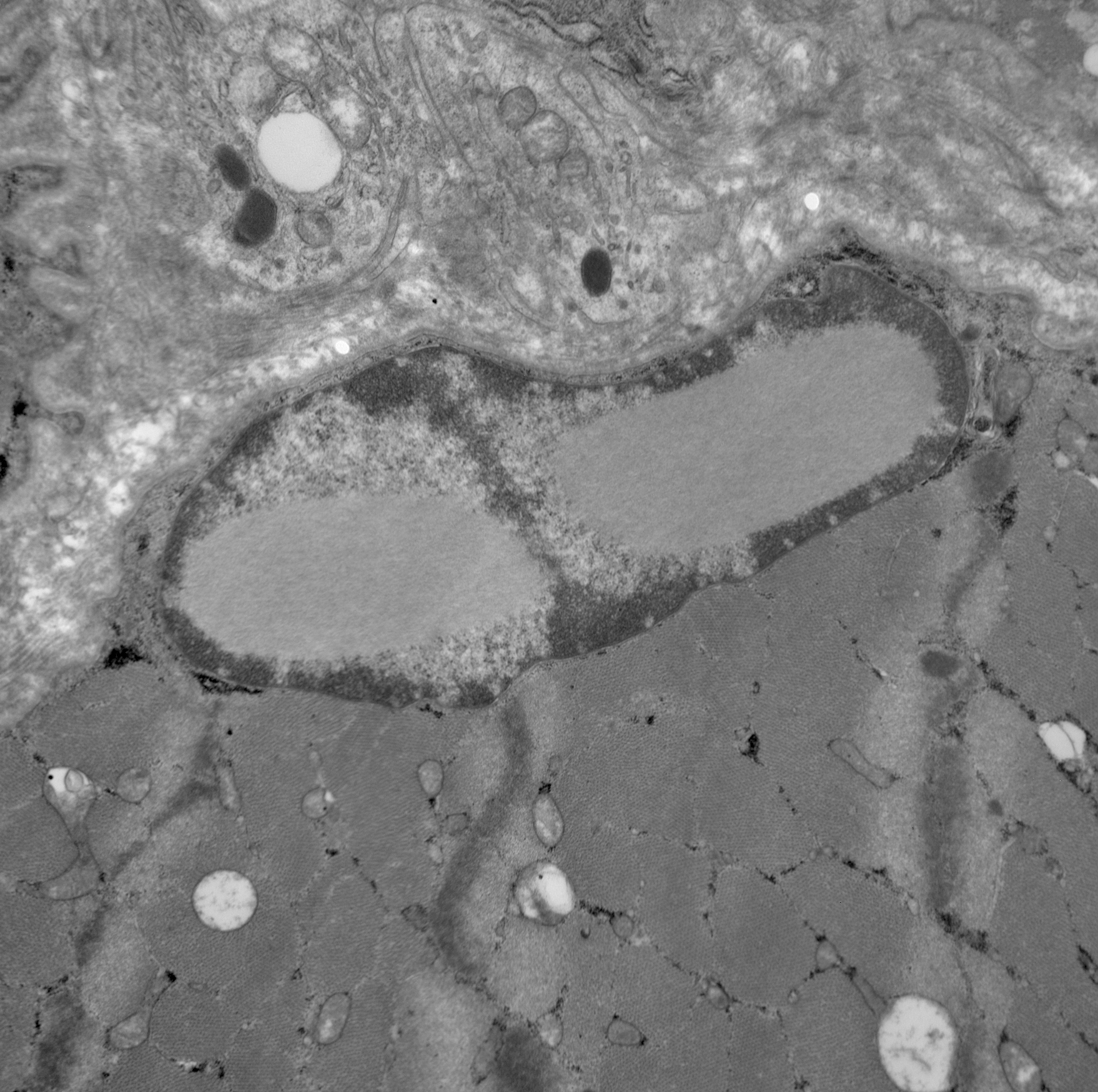 DIFFERENTIAL DIAGNOSIS OF INTRANUCLEAR INCLUSIONS
INTRANUCLEAR FIBROUS BODIES
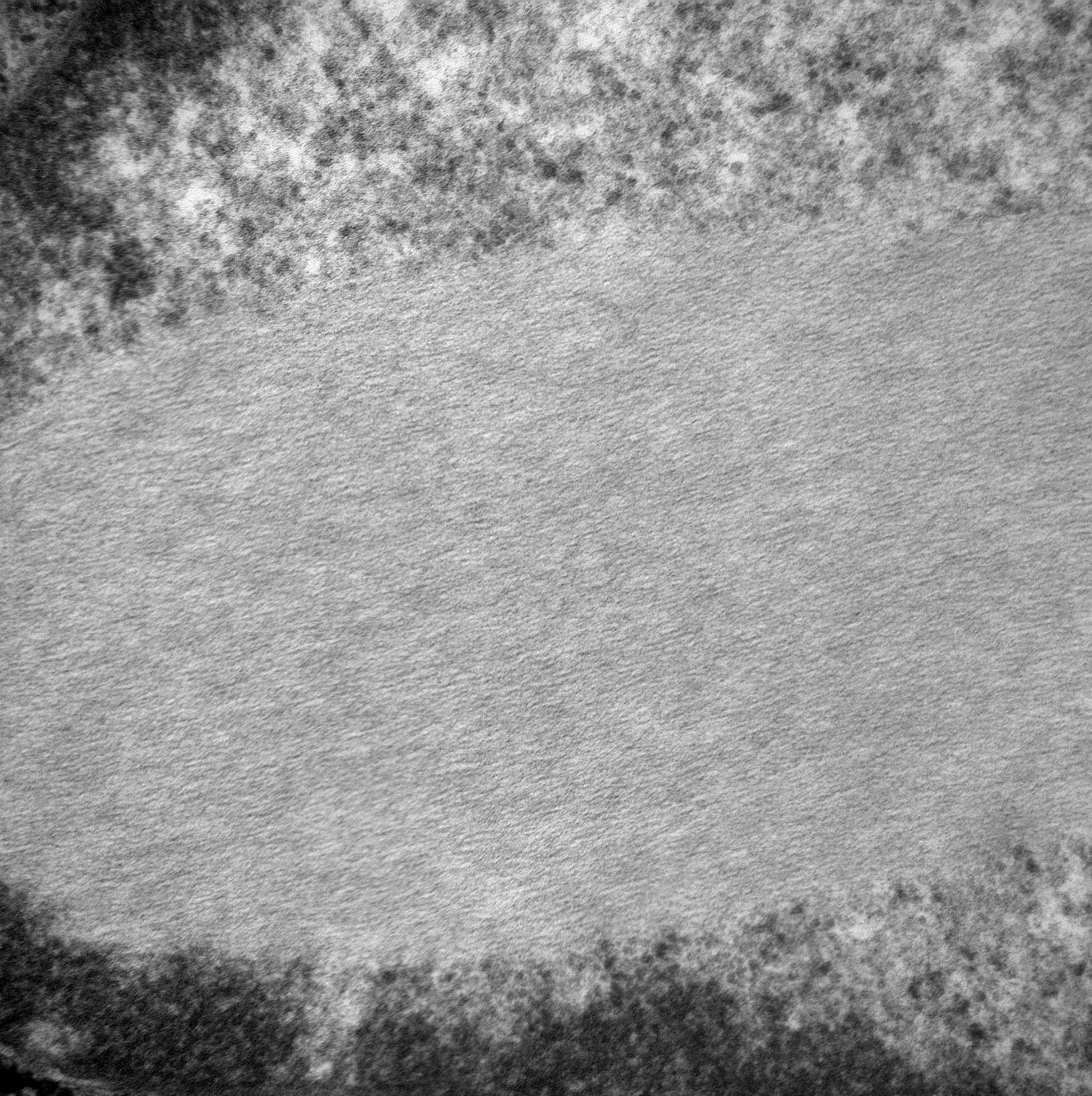 5 to 7 nm: thin filaments
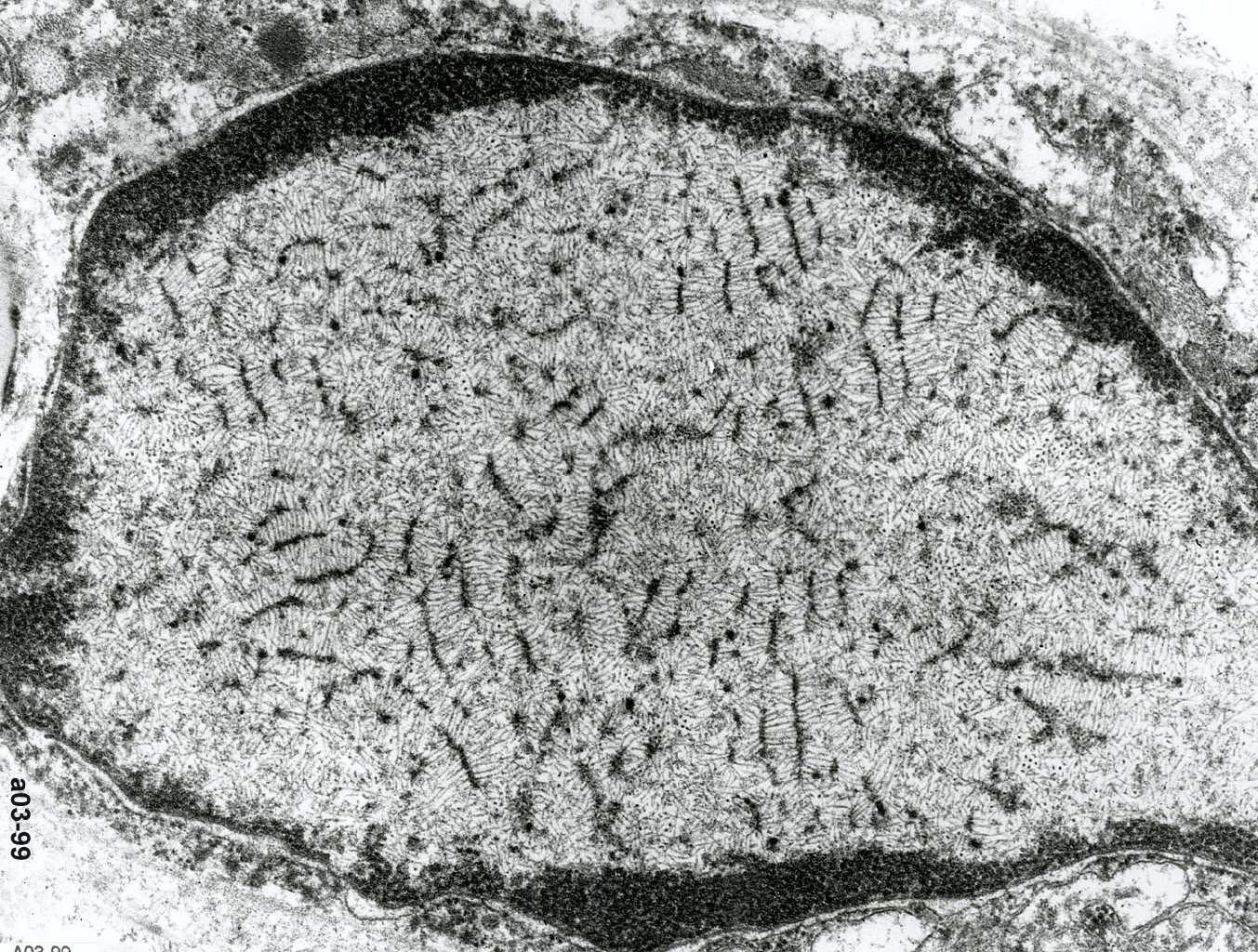 OCULOPHARYNGEAL MUSCULAR DYSTROPHY
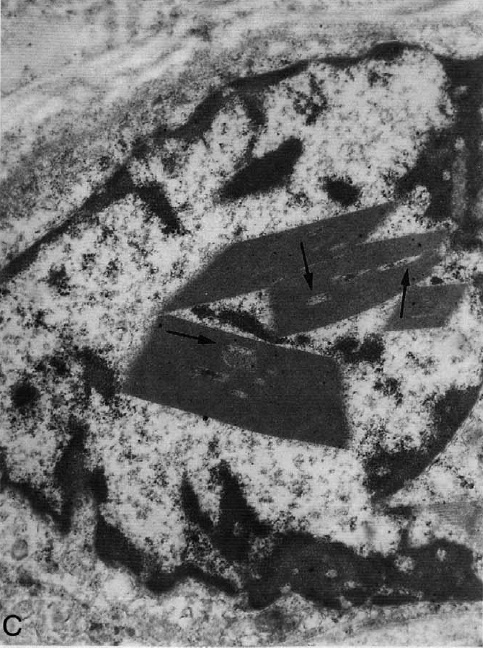 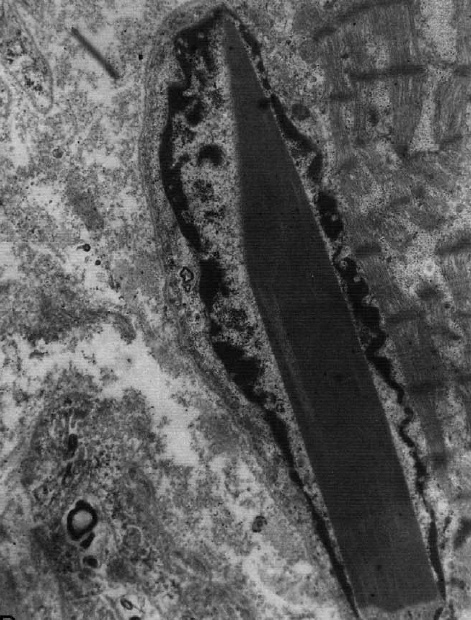 INTRANUCLEAR NEMALINE RODS
A progressive inflammatory skeletal muscle disease 
Usually sporadic, a few familial cases have been reported
Most common disease of aging, affecting elderly patient over the age of 50 
More common in males
Inclusion Body Myositis
Clinical Features
Proximal and distal muscle weakness
Asymmetrical 
weakness and wasting the of quadriceps
Finger flexors and ankle dorsiflexors
Dysphagia
Slow progression but can lead to severe disability
Polyneuropathy  15%
SLE, Sjogren, thrombocytopenia
CK may be normal or elevated up to 10 times
MRI is helpful in delineating specific patterns of muscle involvement
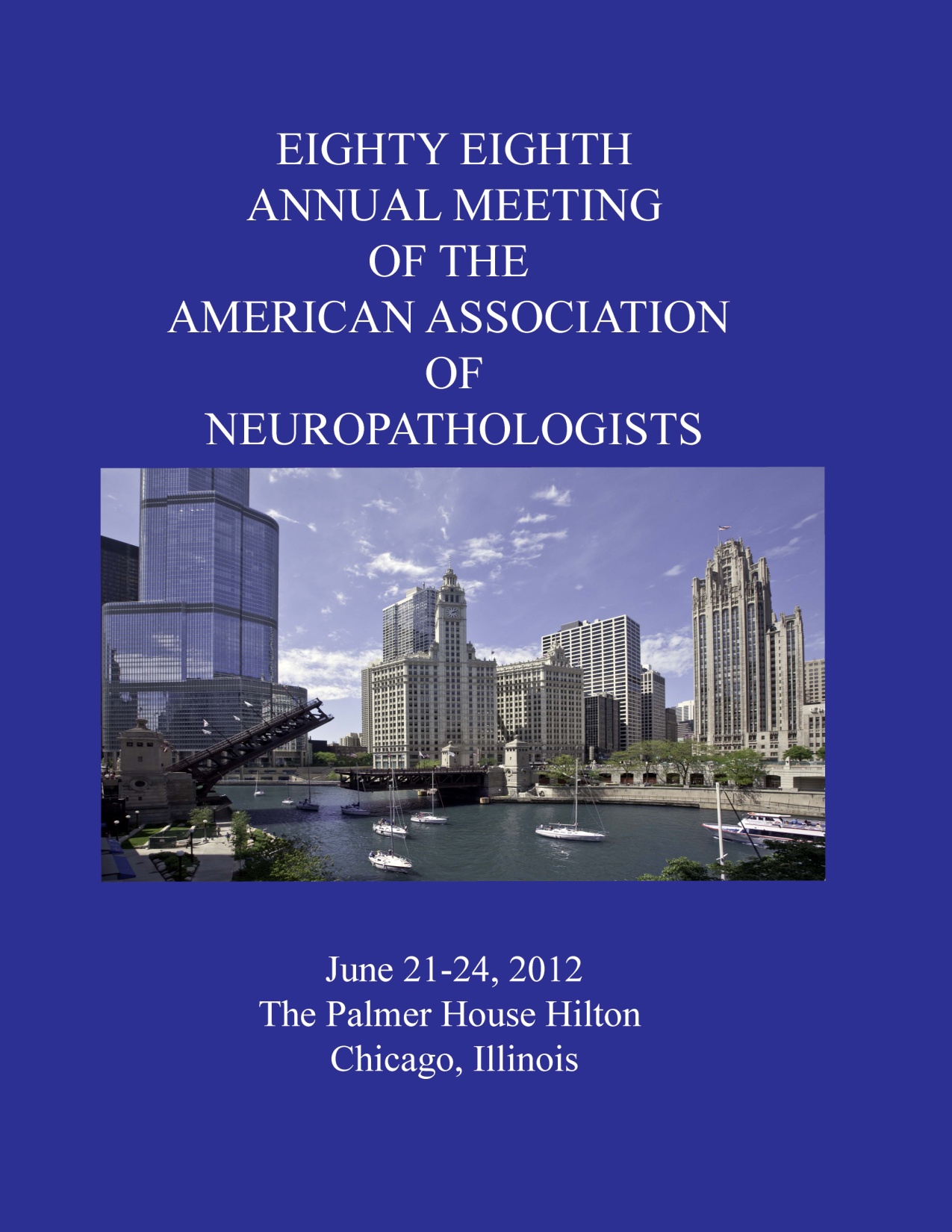